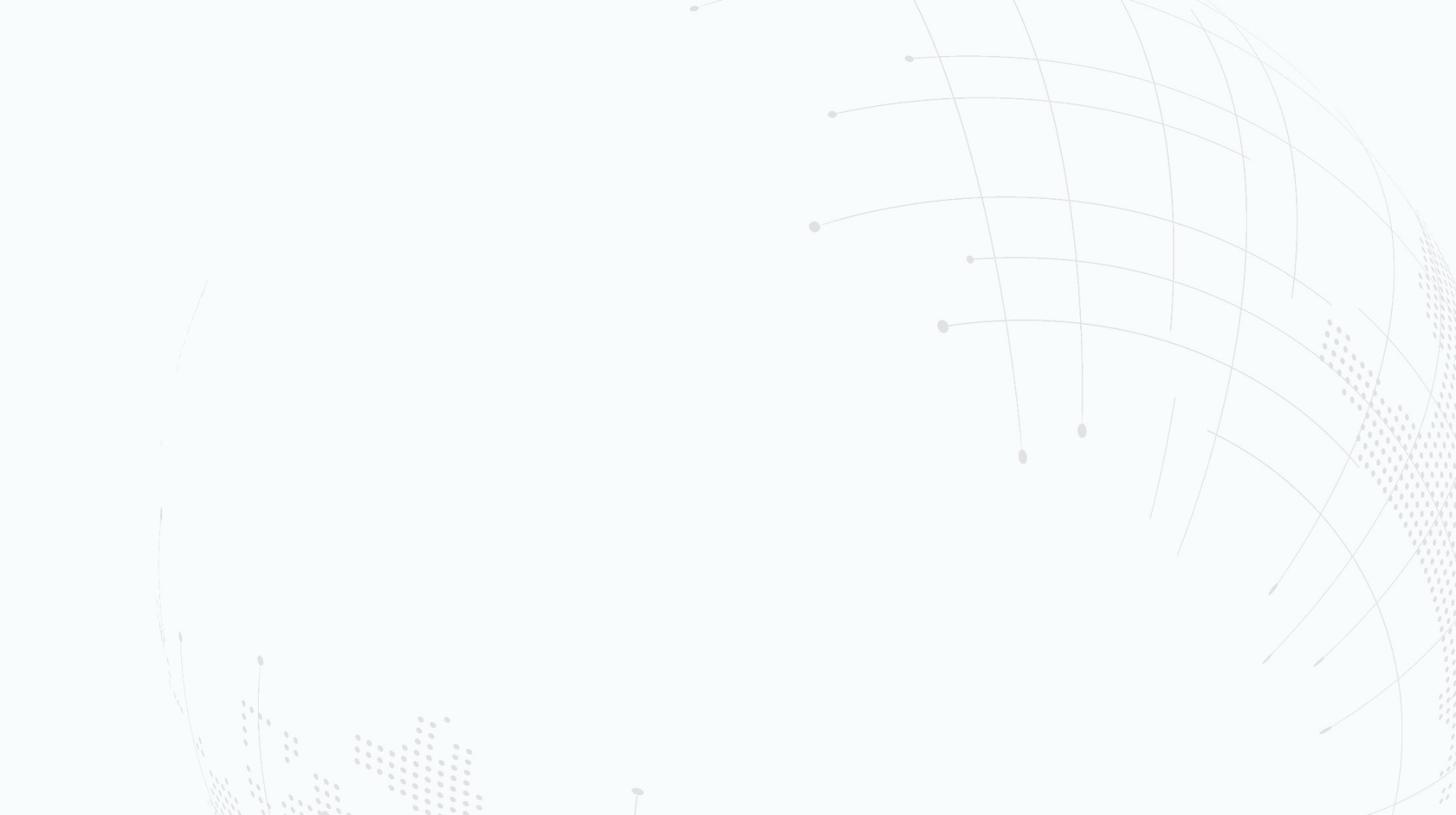 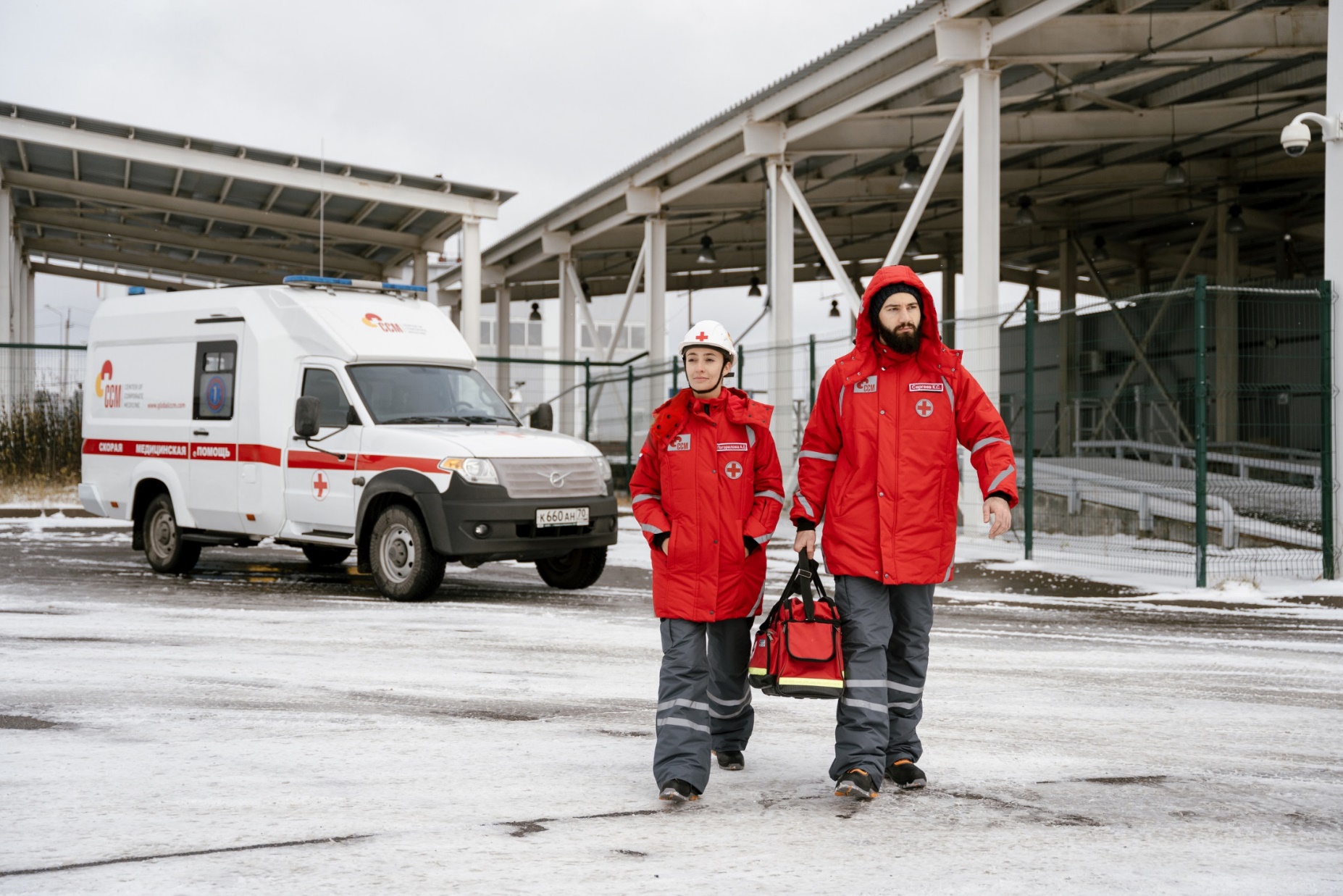 Цифровые технологии
как механизм повышения качества медицинской помощи  на удаленных территориях
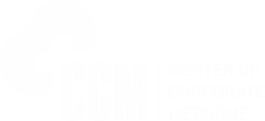 Рудко Алексей Анатольевич, к.м.н. 
ГК «Центр Корпоративной Медицины»
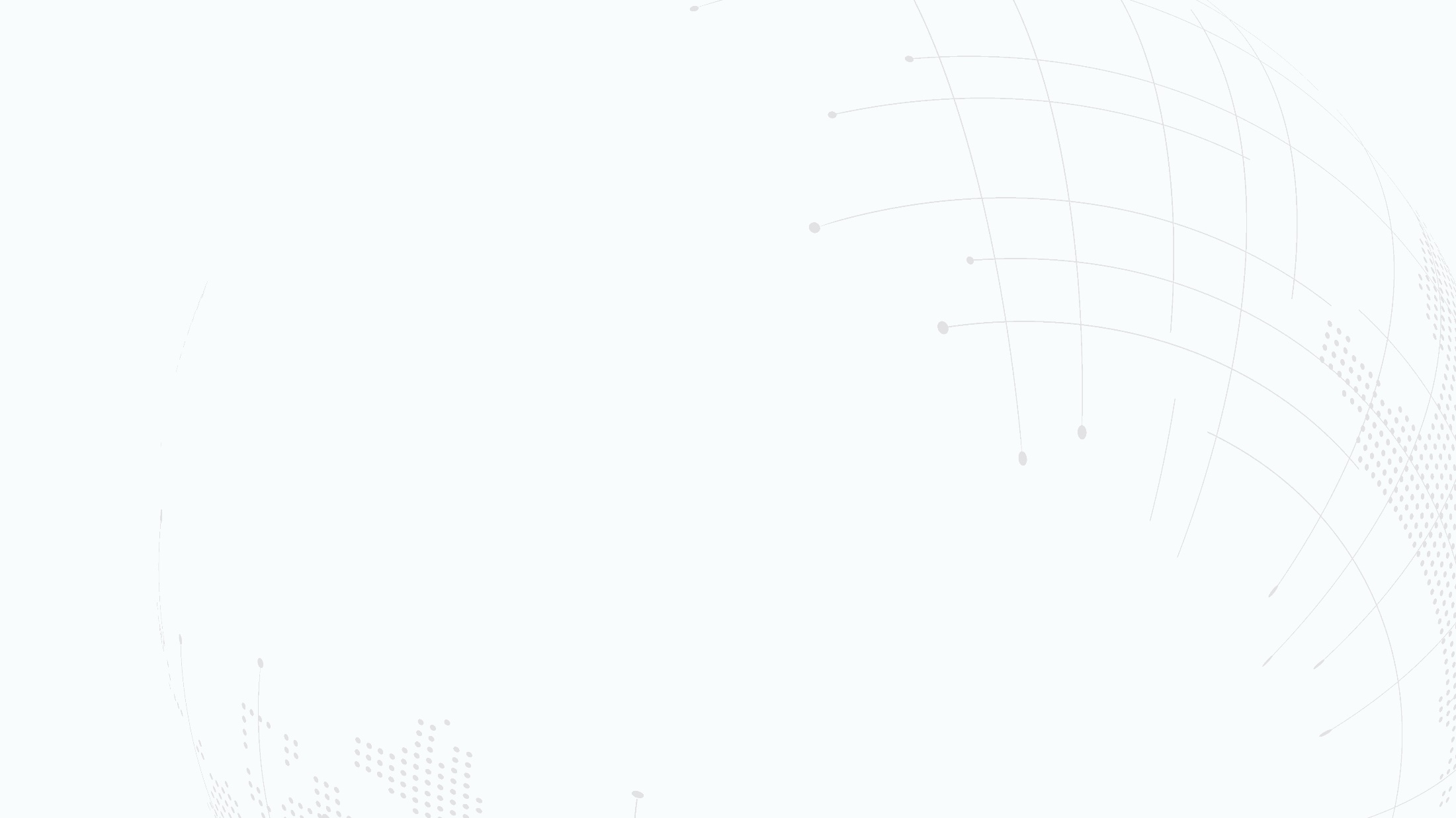 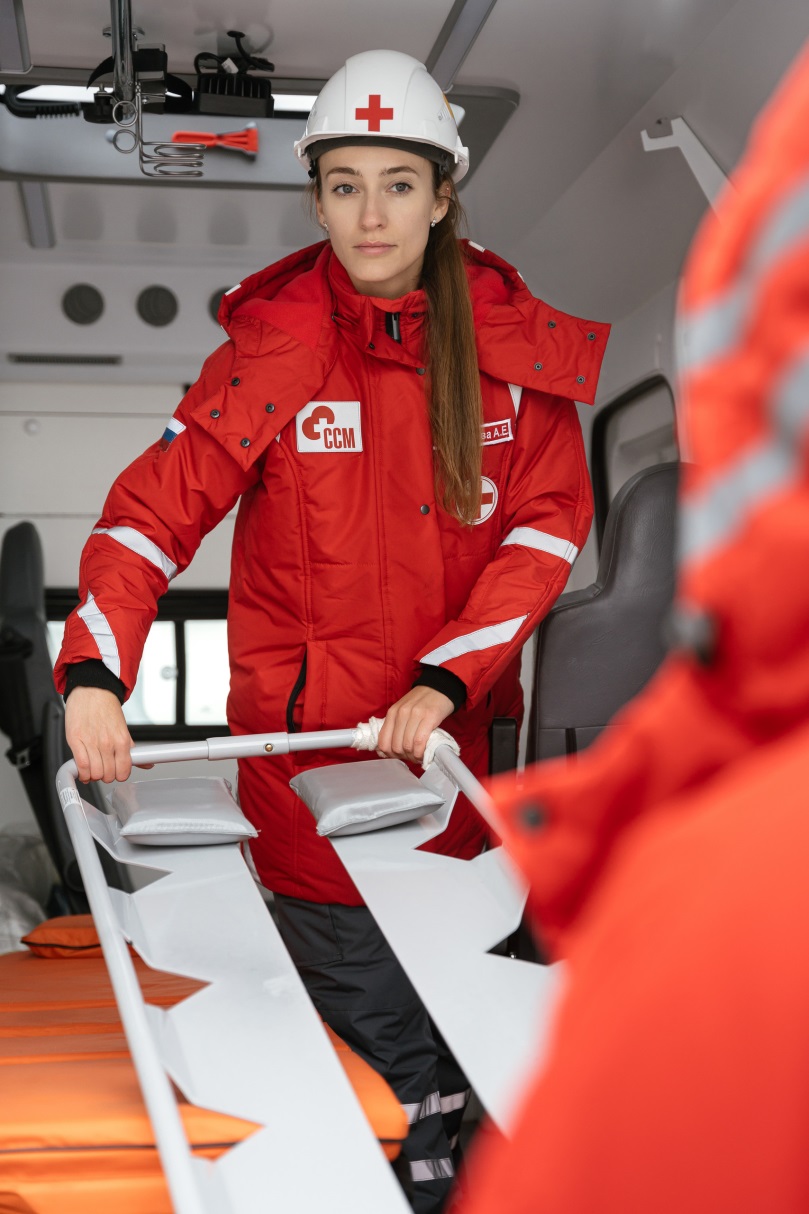 Краткая информация о компании
Группа компаний «Центр Корпоративной Медицины» — медицинский холдинг, предоставляющий широкий спектр услуг в области охраны здоровья в России, странах СНГ и Юго-Восточной Азии. 

«ЦКМ» обеспечивает медицинское обслуживание на отдаленных промышленных объектах, в том числе на морских платформах, в районах Крайнего Севера и Арктики.

Компания занимается организацией здравпунктов «под ключ», лицензирует их, оснащает необходимым оборудованием и медикаментами, подбирает медицинский персонал и обучает его в соответствии с международными стандартами оказания экстренной догоспитальной помощи.
15
6
юридических лиц
симуляционных
центров
21
3
регион России
клиники
183
24
удаленных объекта
автомобиля
в автопарке
1023
1
телемедицинский
колл-центр
сотрудника
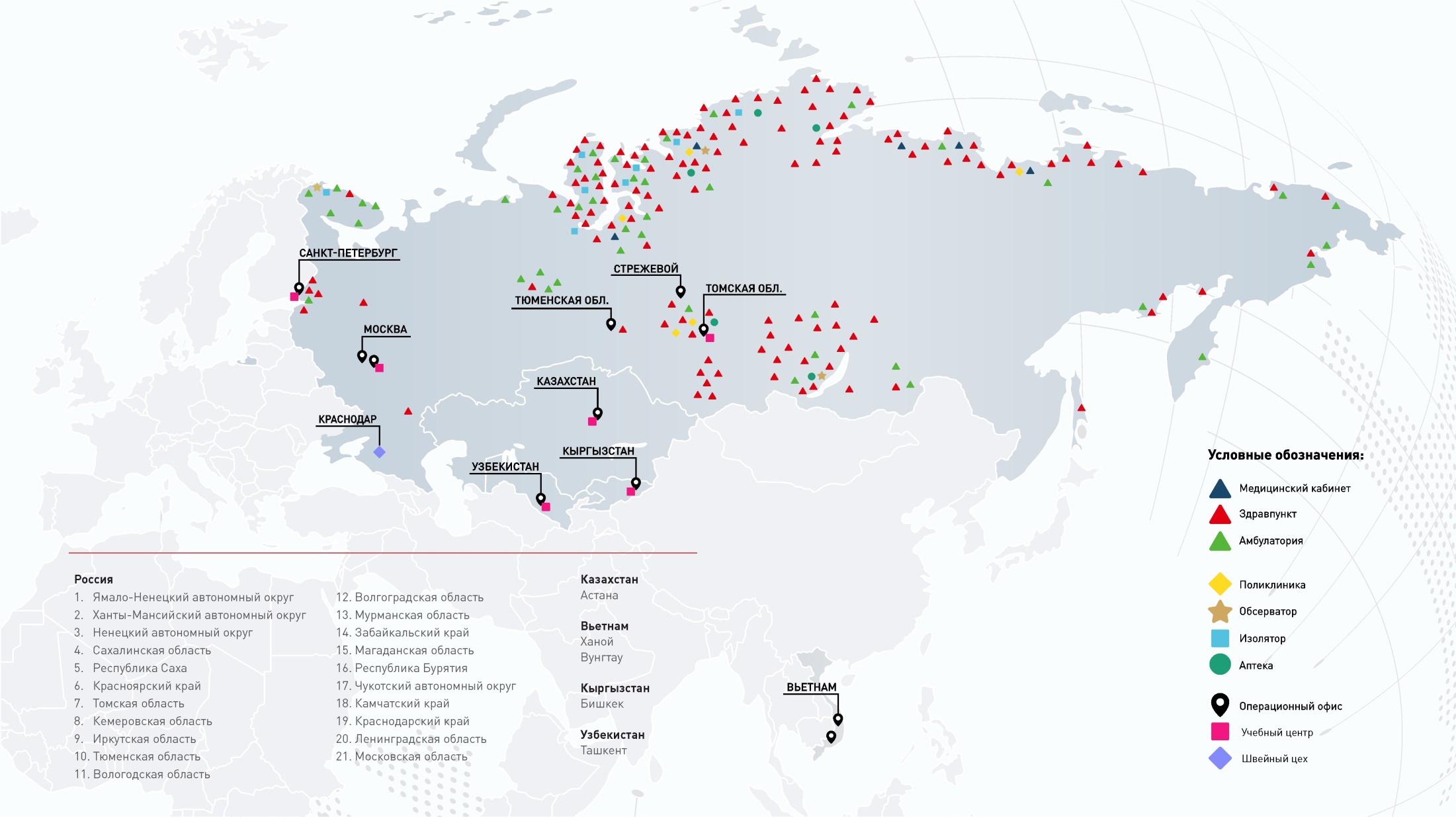 География операционной деятельности
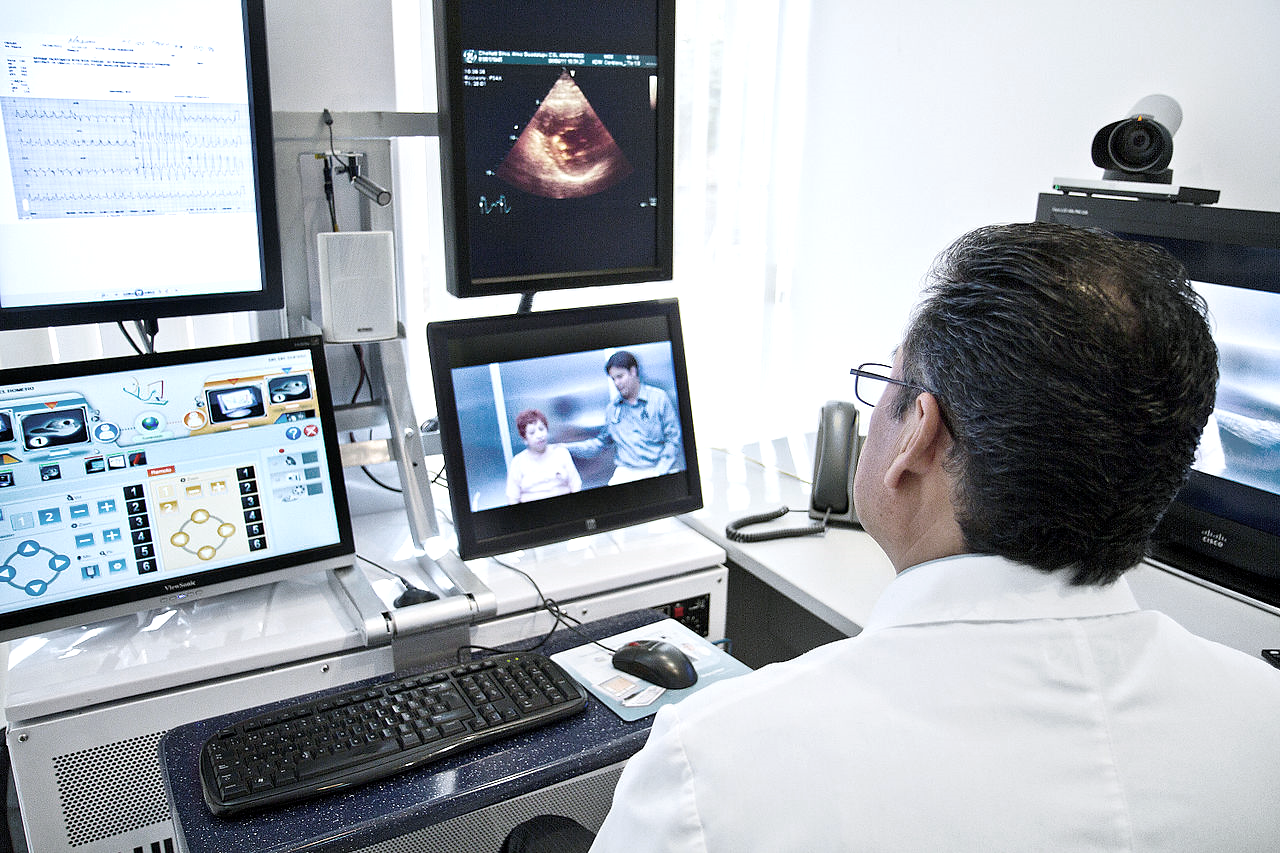 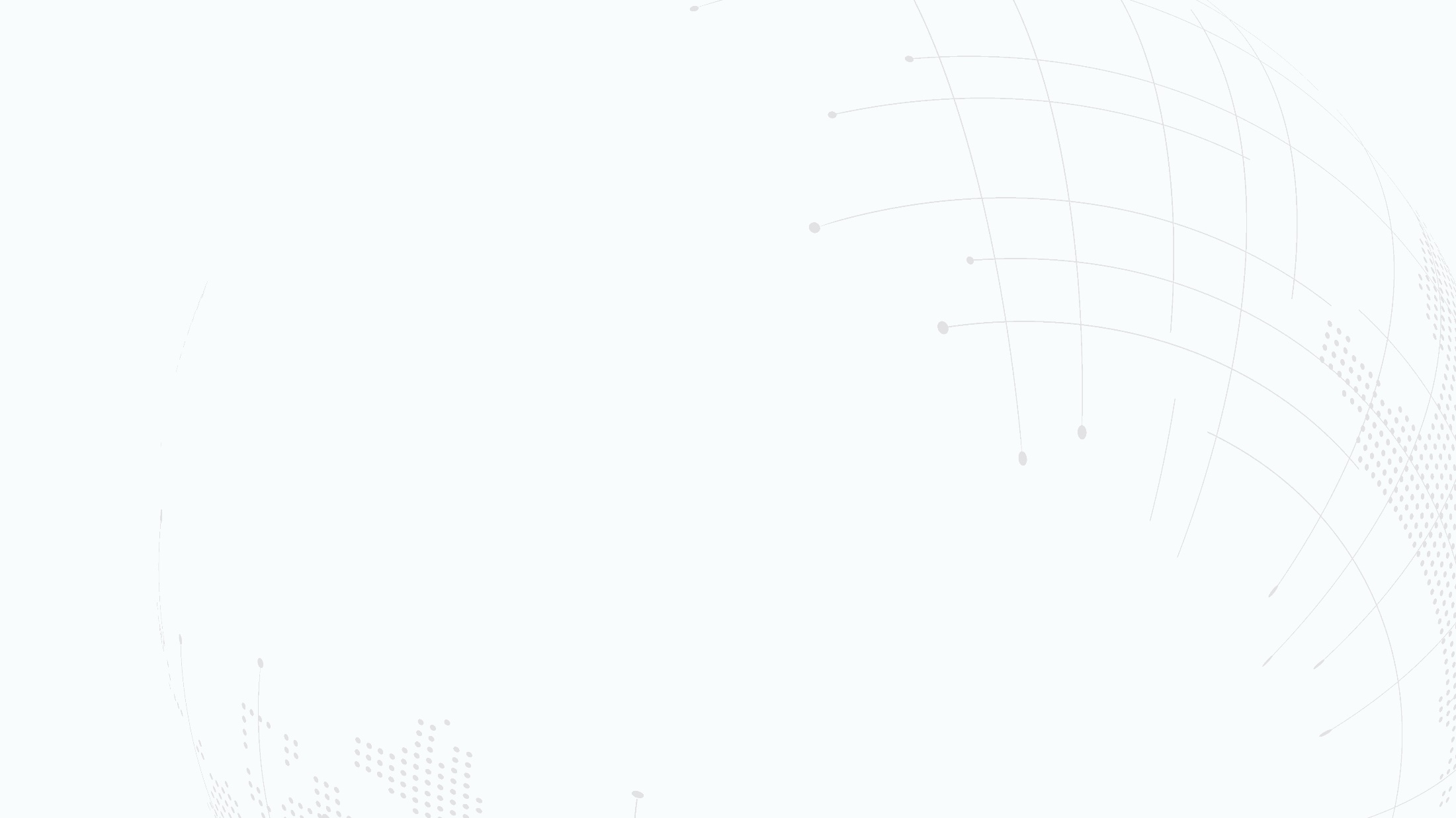 Телемедицинские технологии
Организация онлайн и телемедицинских консультаций квалифицированных специалистов 24/7/365
Экстренные и плановые консультации с врачами-специалистами и врачебными консилиумами
Сопровождение и организация медицинских эвакуаций и госпитализаций
Мобильные программно-аппаратные комплексы на базе оборудования ClearOne и ПО Spontania 
Повышение качества и доступности медицинской помощи в отдаленных районах
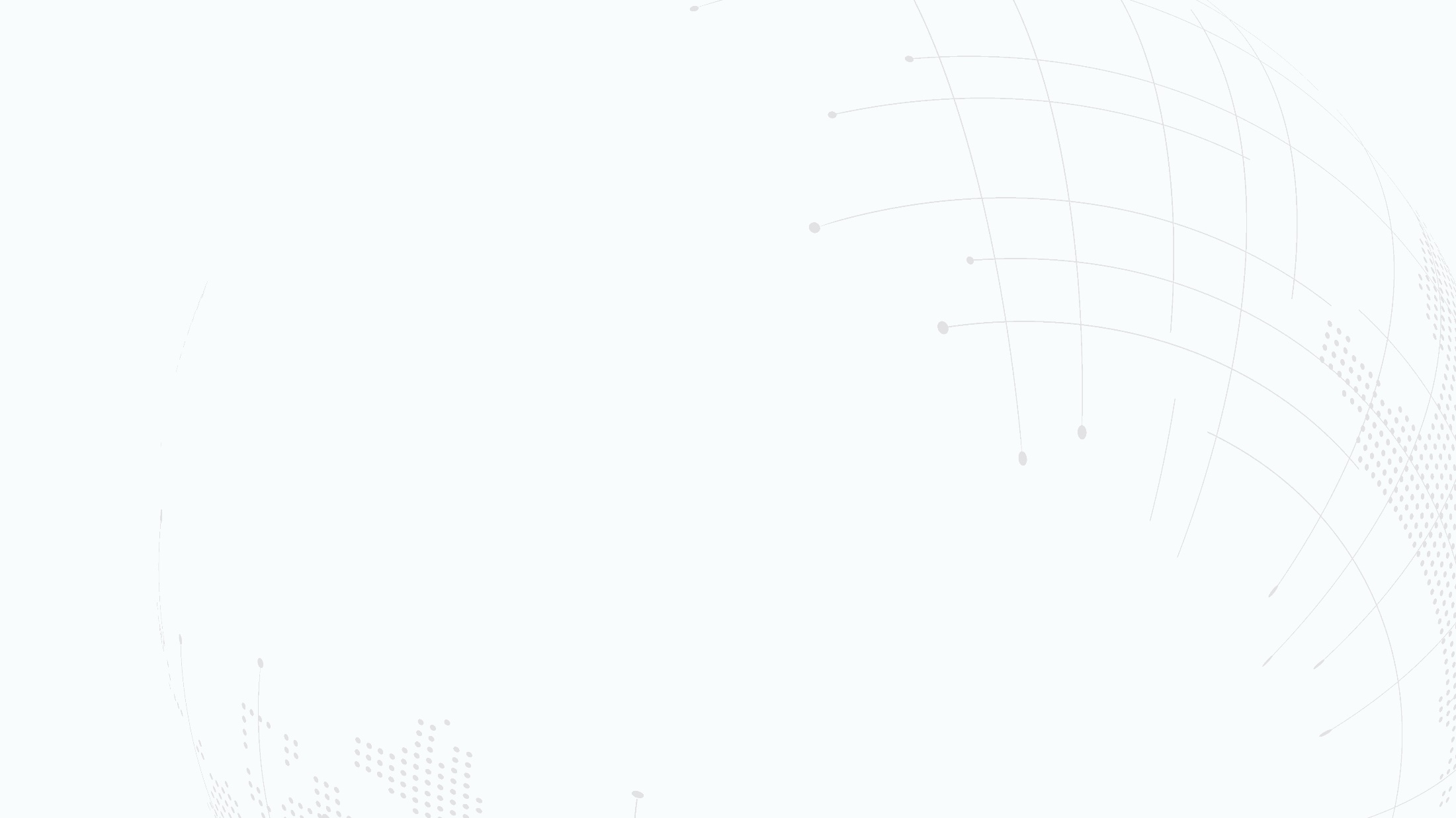 Создание телемедицинской системы на объекте заказчика
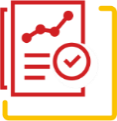 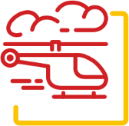 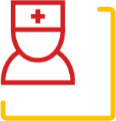 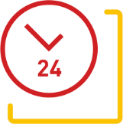 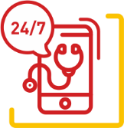 24/7
ВНЕДРЕНИЕ 
И ОПТИМИЗАЦИЯ
РАЗВЕРТЫВАНИЕ
КАНАЛОВ СВЯЗИ
24/7 ДОСТУПНОСТЬ
ВРАЧЕЙ
ЭКСТРЕННОЕ 
РЕАГИРОВАНИЕ 
НА ВЫЗОВ
мультиязыковой 
телемедицинский 
центр
телемедицинской 
системы 
на удаленных 
объектах
на объектах 
без интернета и 
телефонных сетей
узких специализаций
для проведения 
экстренных 
и плановых 
консультаций
от 3 минут
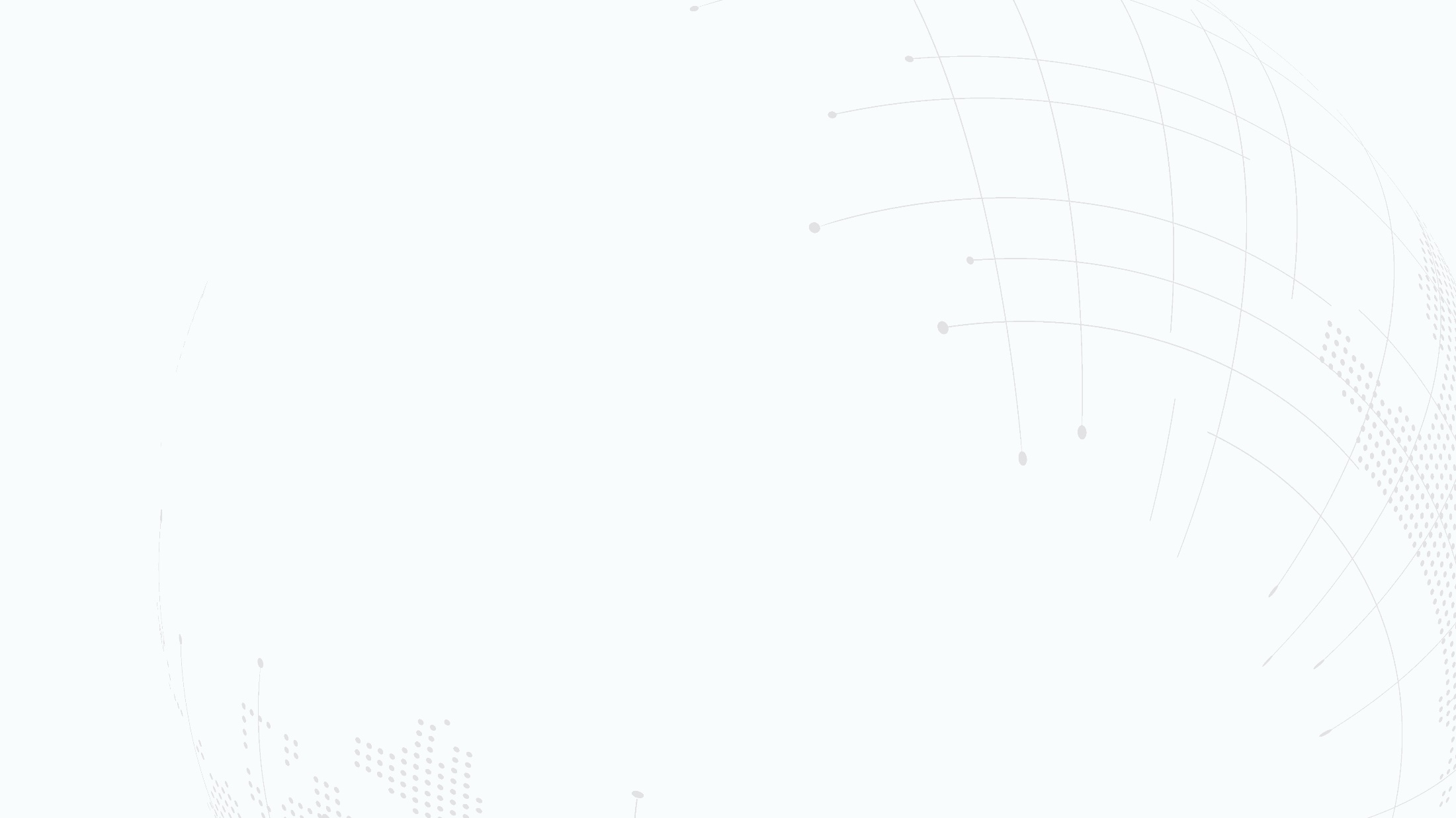 Собственная медицинская информационная система в ЦКМ
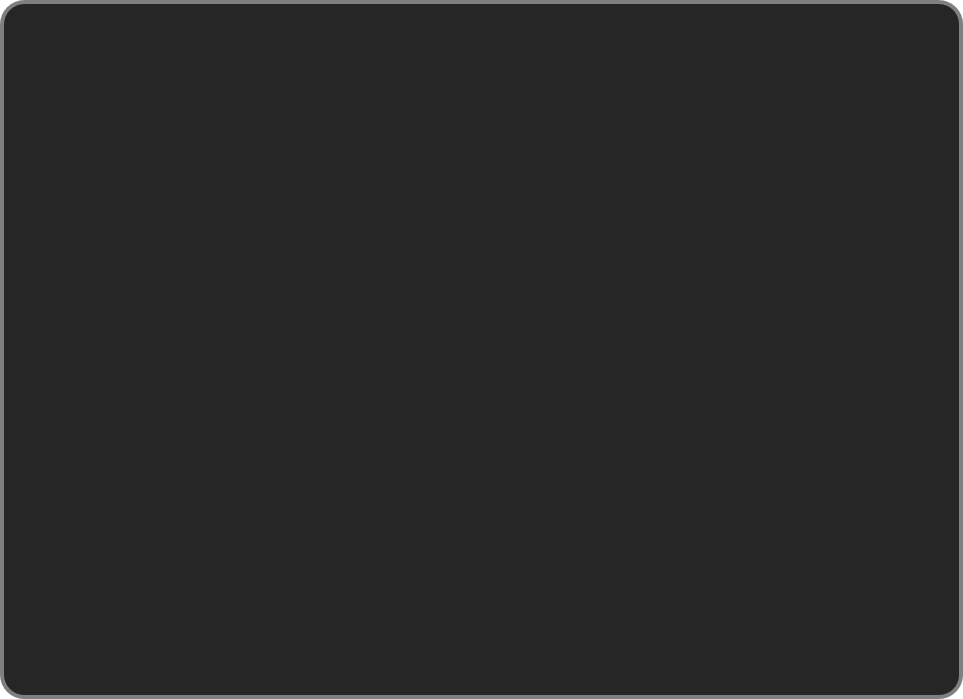 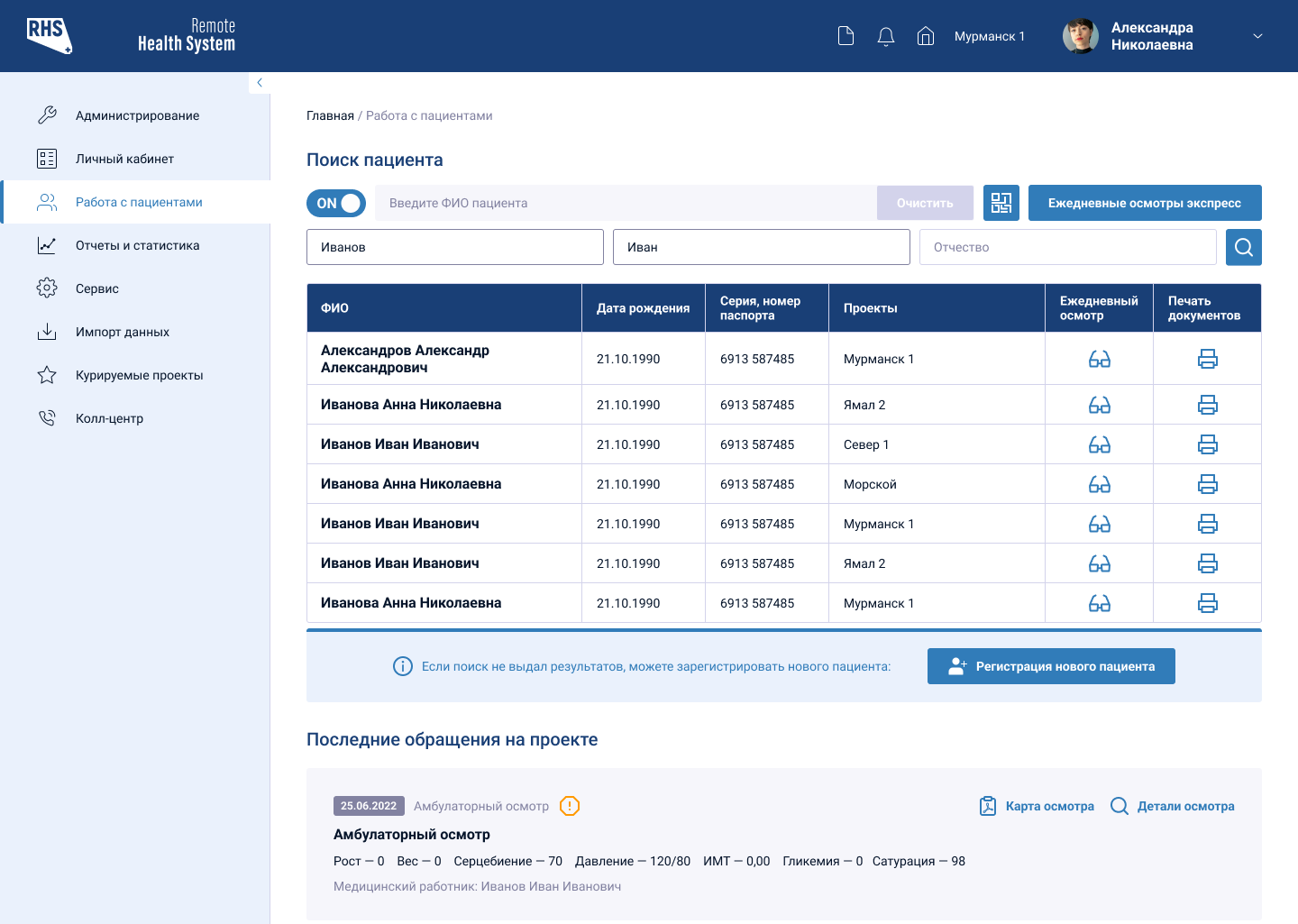 Remote Health System
Медицинская информационная система для промышленных объектов
Интегрировано с ЕГИСЗ
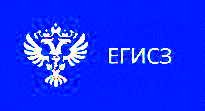 Подключенные к МИС объекты
100
Информационная защита данных
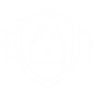 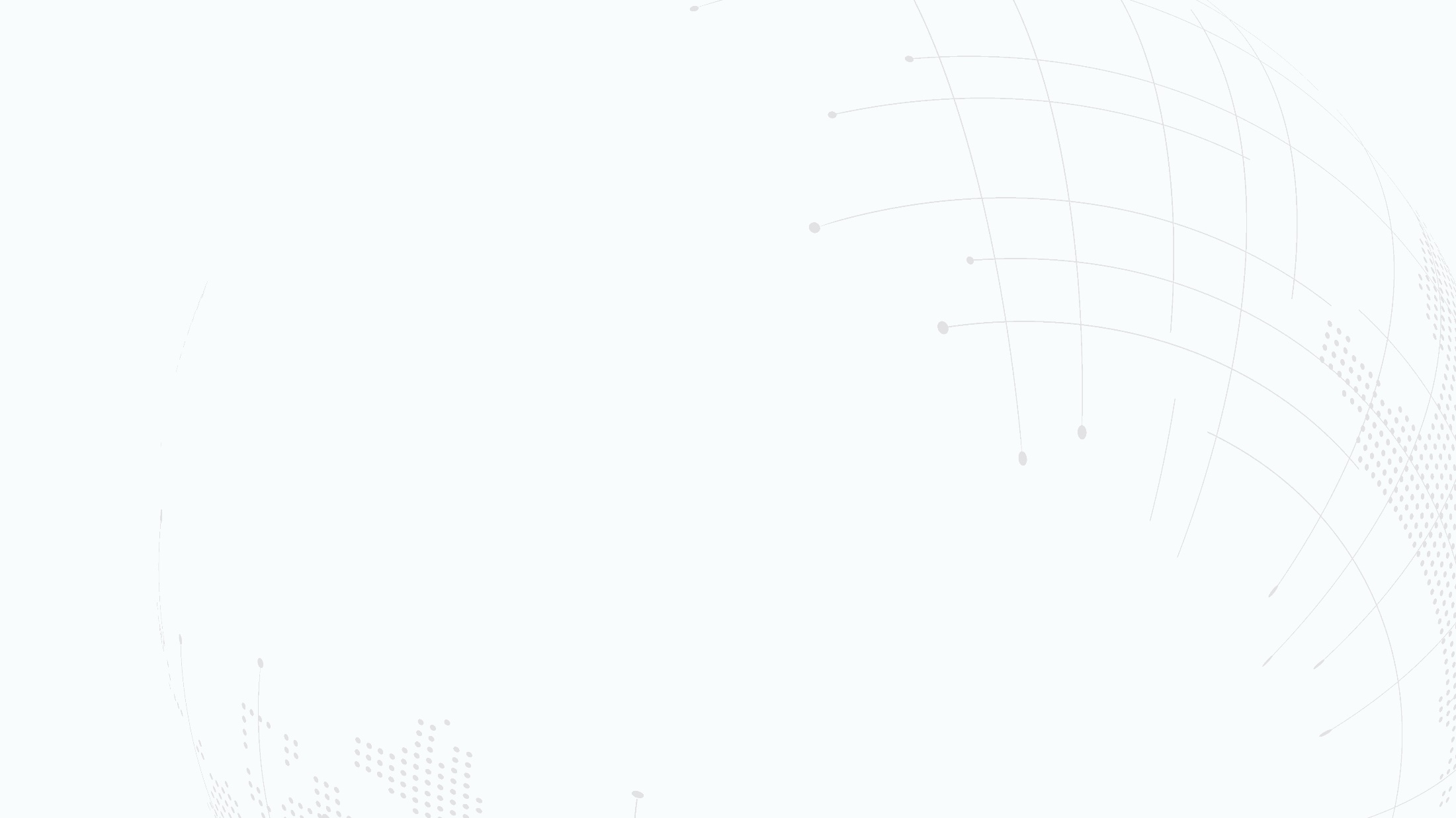 Все данные о здоровье сотрудника
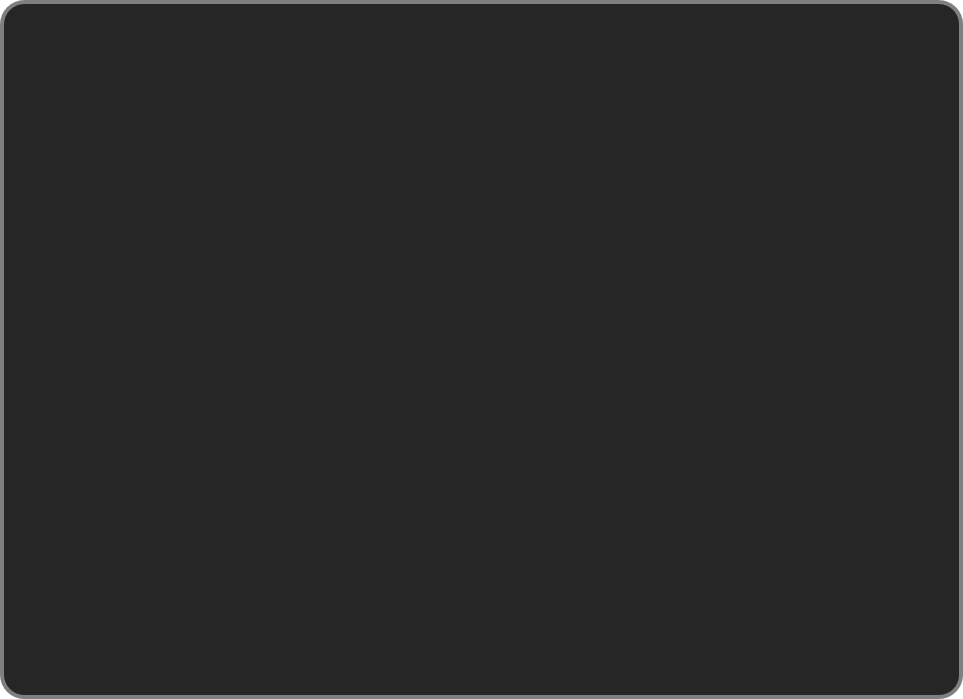 История здоровья сотрудника доступна независимо от его перемещения между объектами и медицинскими центрами, что позволяет добиться преемственности медицинской информации.
Вы всегда владеете актуальной информацией о состоянии персонала.
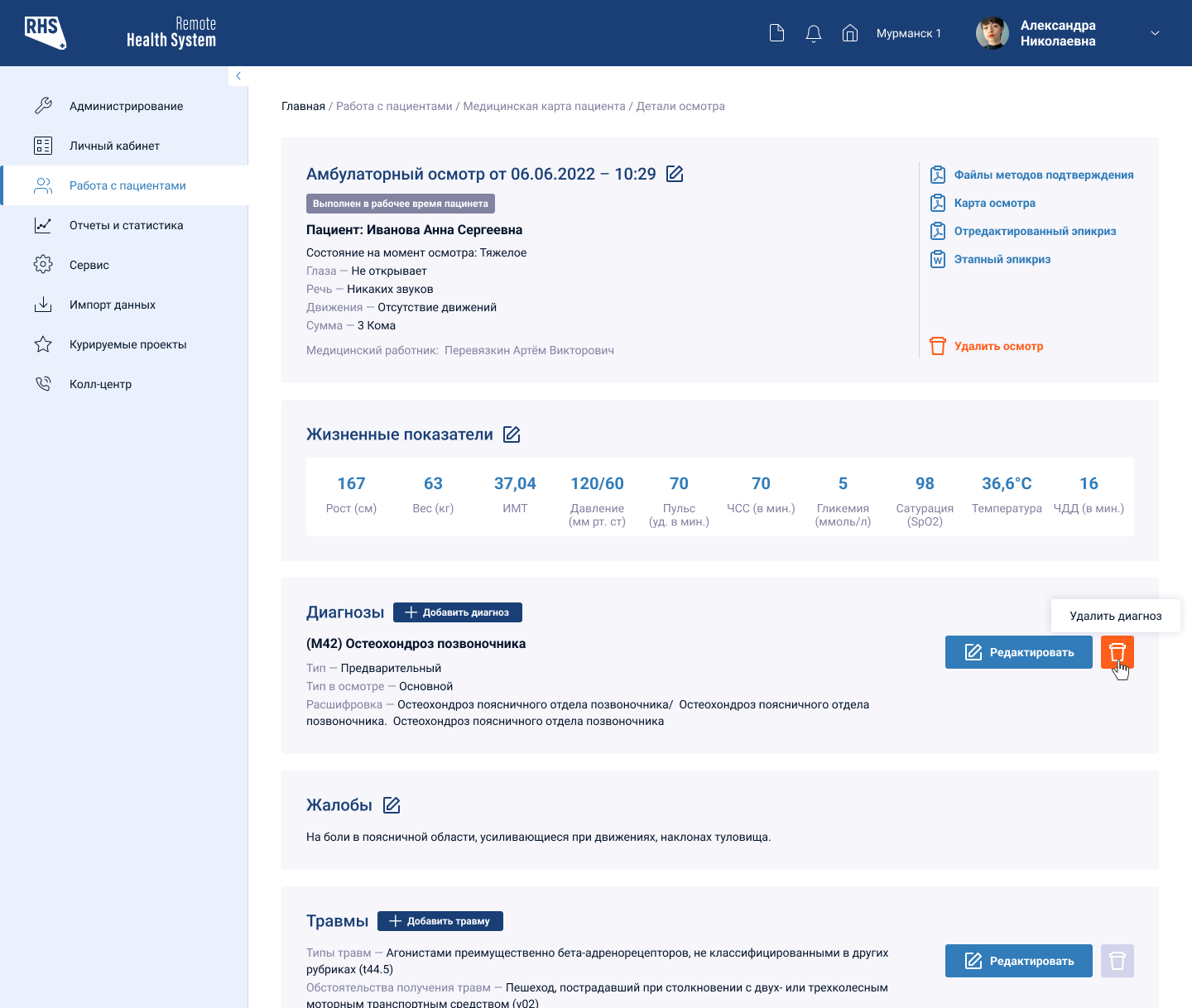 Удаленные объекты
Здравпункты
Промышленныеплощадки
Медицинскиеклиники
Удобный и понятный интерфейс
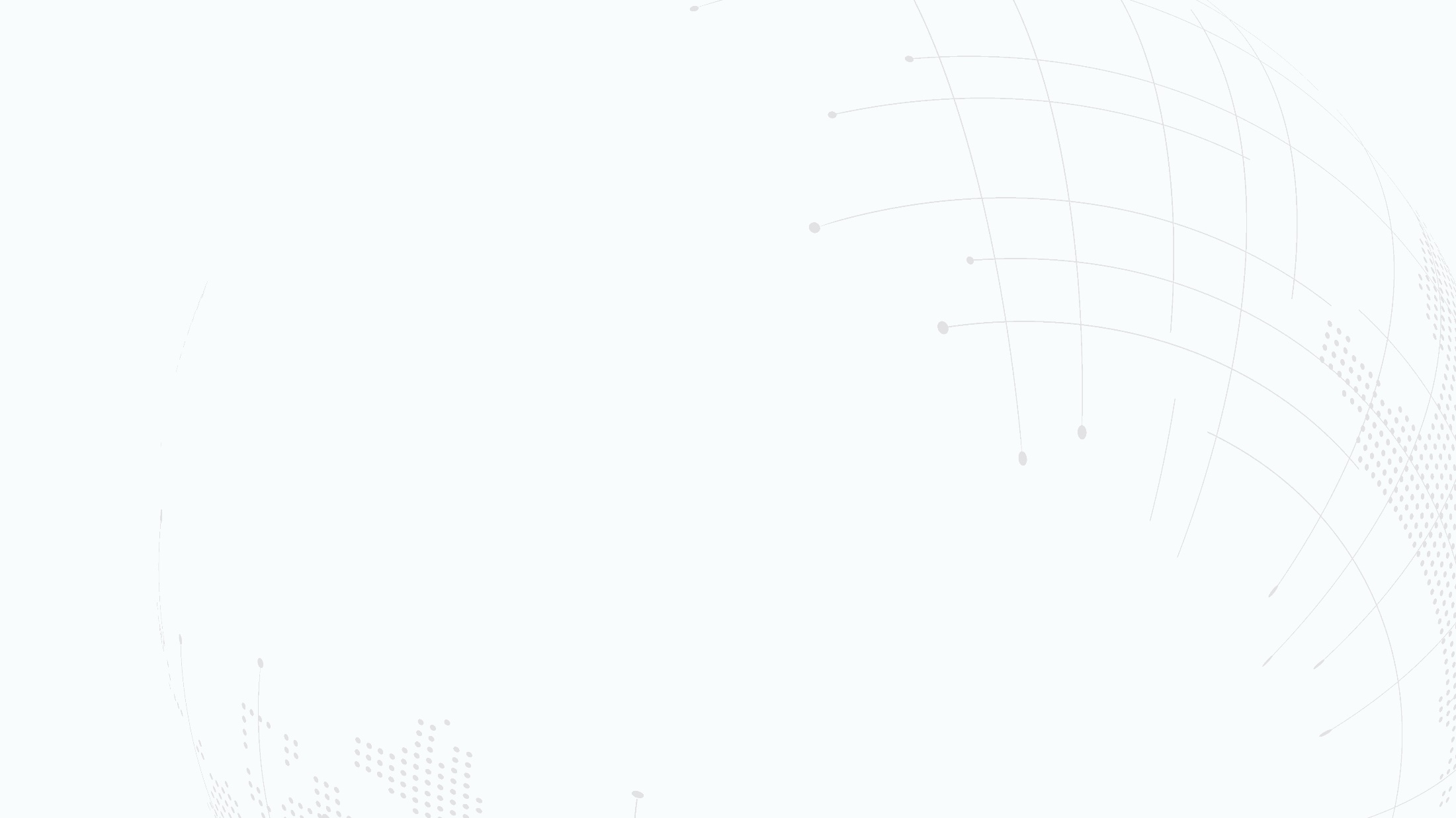 Базовая версия МИС удаленных объектов «RHS»
Личный кабинет медицинского работника
Личный кабинет проект-менеджера
Личный кабинет Заказчика
Данные о пациенте, результаты осмотра, результаты клинических исследований, диагнозы. 
Статистические выгрузки по параметрам.
Данные о пациенте, результаты осмотра, результаты клинических исследований, диагнозы. 
Статистические выгрузки по параметрам.
Данные о пациенте, результаты осмотра, результаты клинических исследований, диагнозы. 
Статистические выгрузки по параметрам.
Результаты эвакуации в ЛПУ
Блок медицинских эвакуаций с телемедицинскими консультациями
Блок рискового подхода к оценки состояния здоровья пациента
Блок медицинского рапорта
паспорт объекта
данные о лекарственных средств на объекте
учет движения лекарственных средств
данные о медицинском оборудовании на объекте с контролем
получение данных по результатам телемедицинской консультации с узкими специалистами
получение данных по результатам эвакуации
получение данных по результатам оценки параметров пациента и отнесению к группе риска по заболеваниям
эвакуации
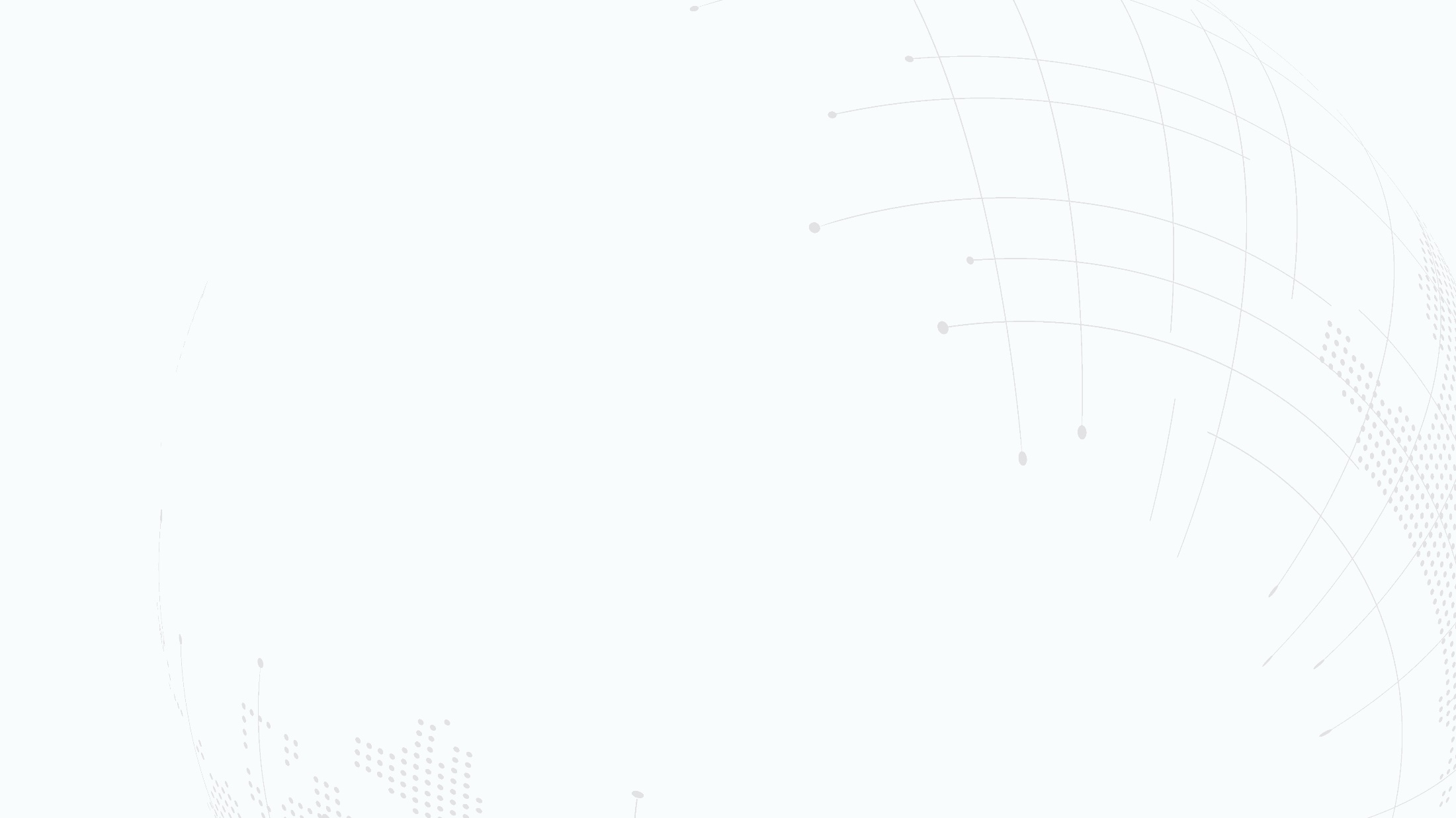 Программно-аппаратный комплекс «Предсменный осмотр»
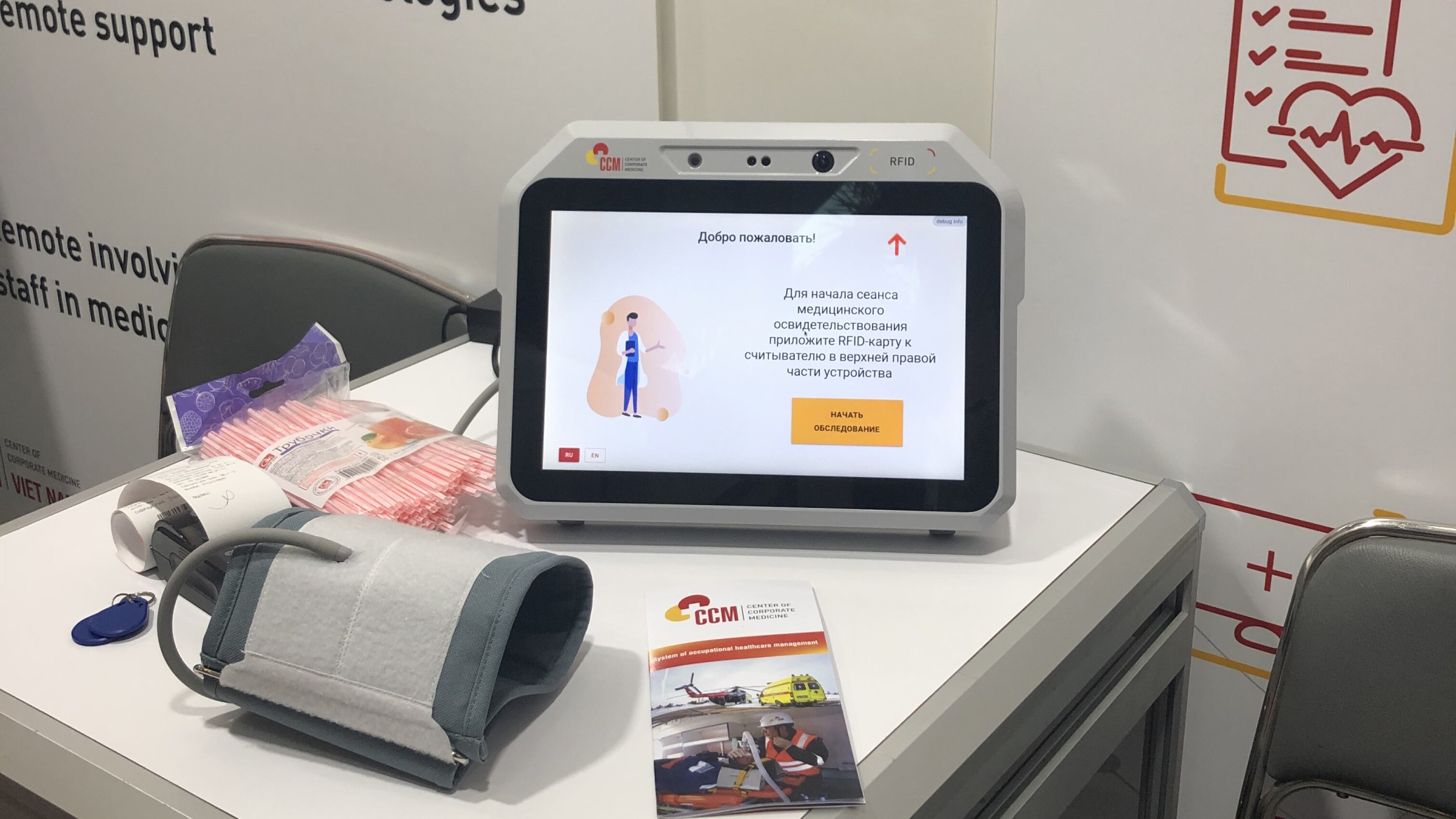 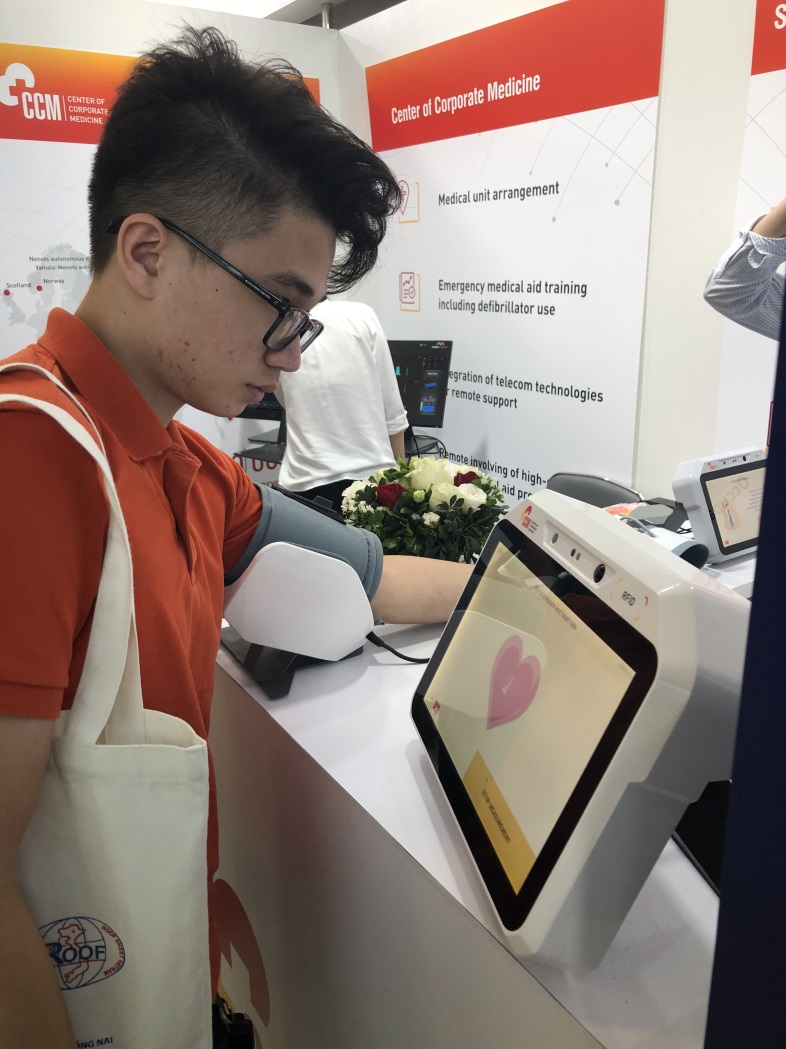 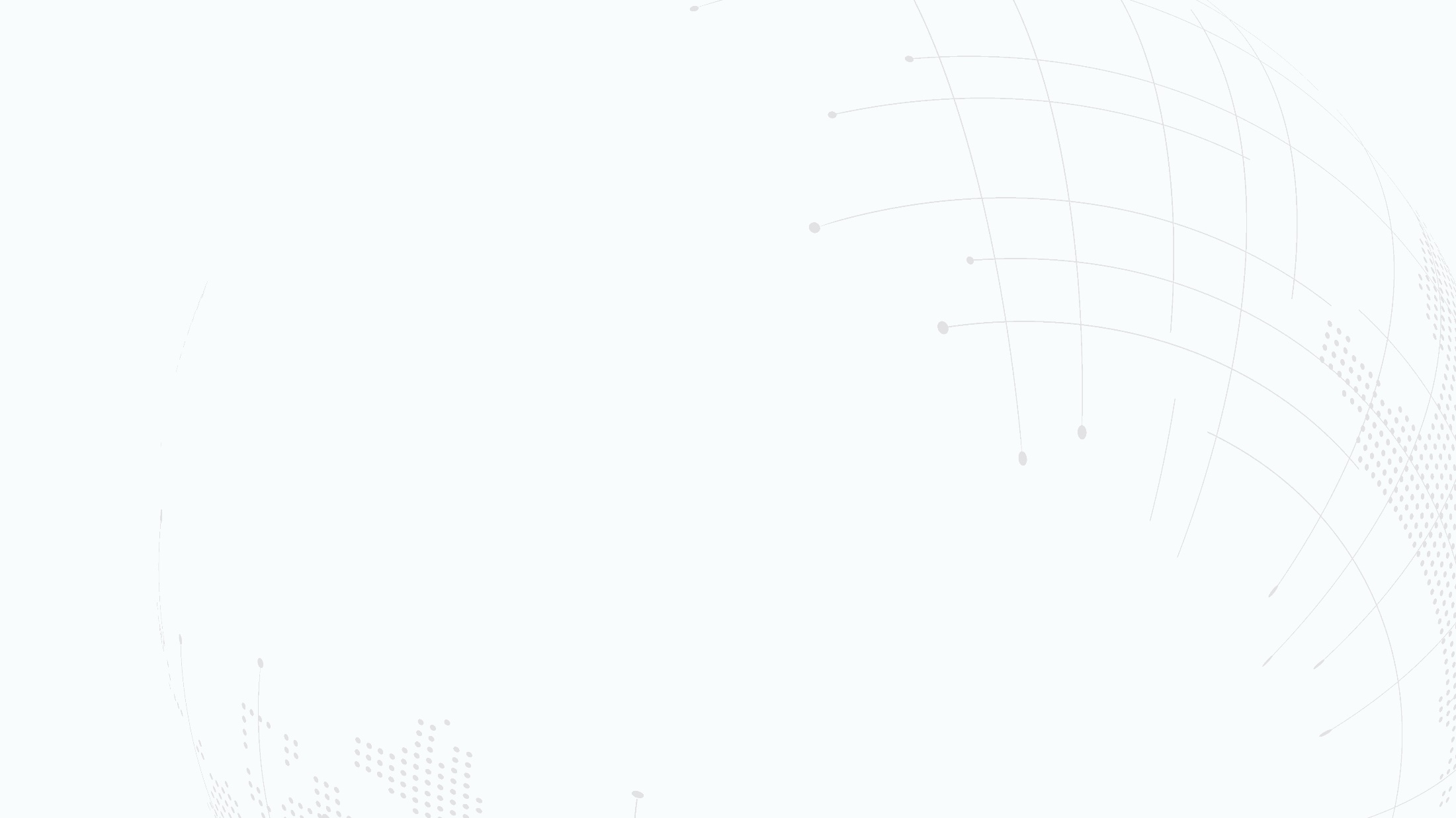 Назначение прибора
Прибор предназначен для кратковременного измерения физиологических параметров человека:
Артериального давления (АД)
Частоты сердечных сокращений (ЧСС)
Температуры тела (Т °C)
Наличие этилового спита в выдыхаемом воздухе (мг/л)
Область применения:
Проведение предсменных, предрейсовых и послесменных, послерейсовых медицинских осмотров, а также проведение скрининг-тестов при профессиональных осмотрах.
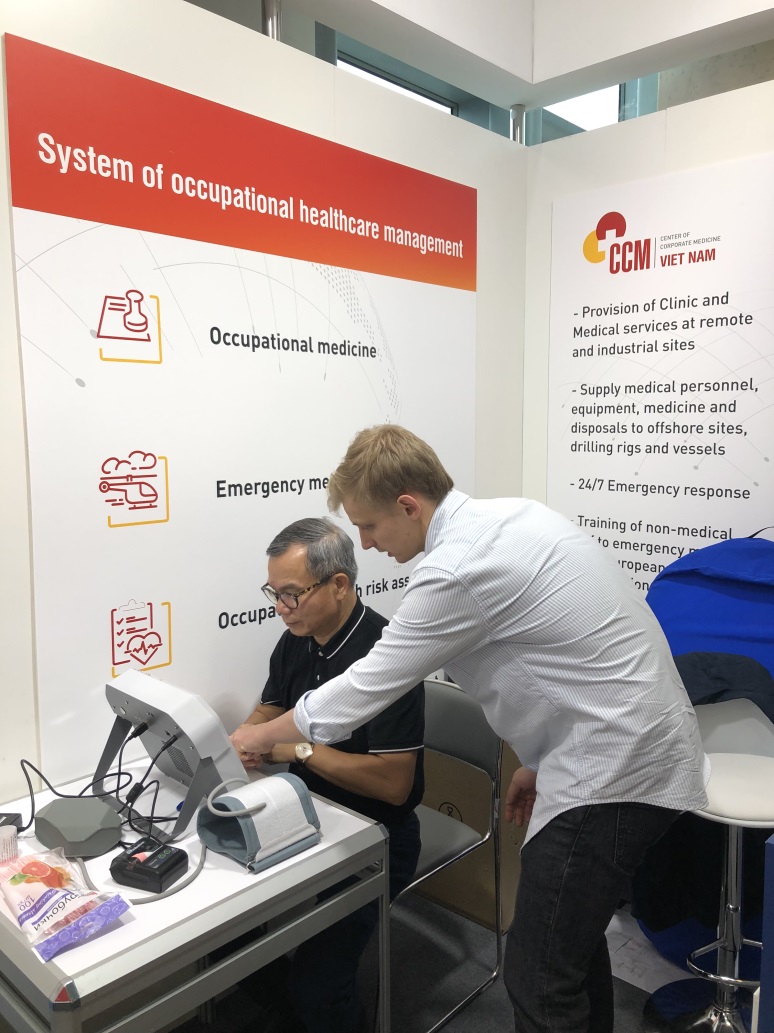 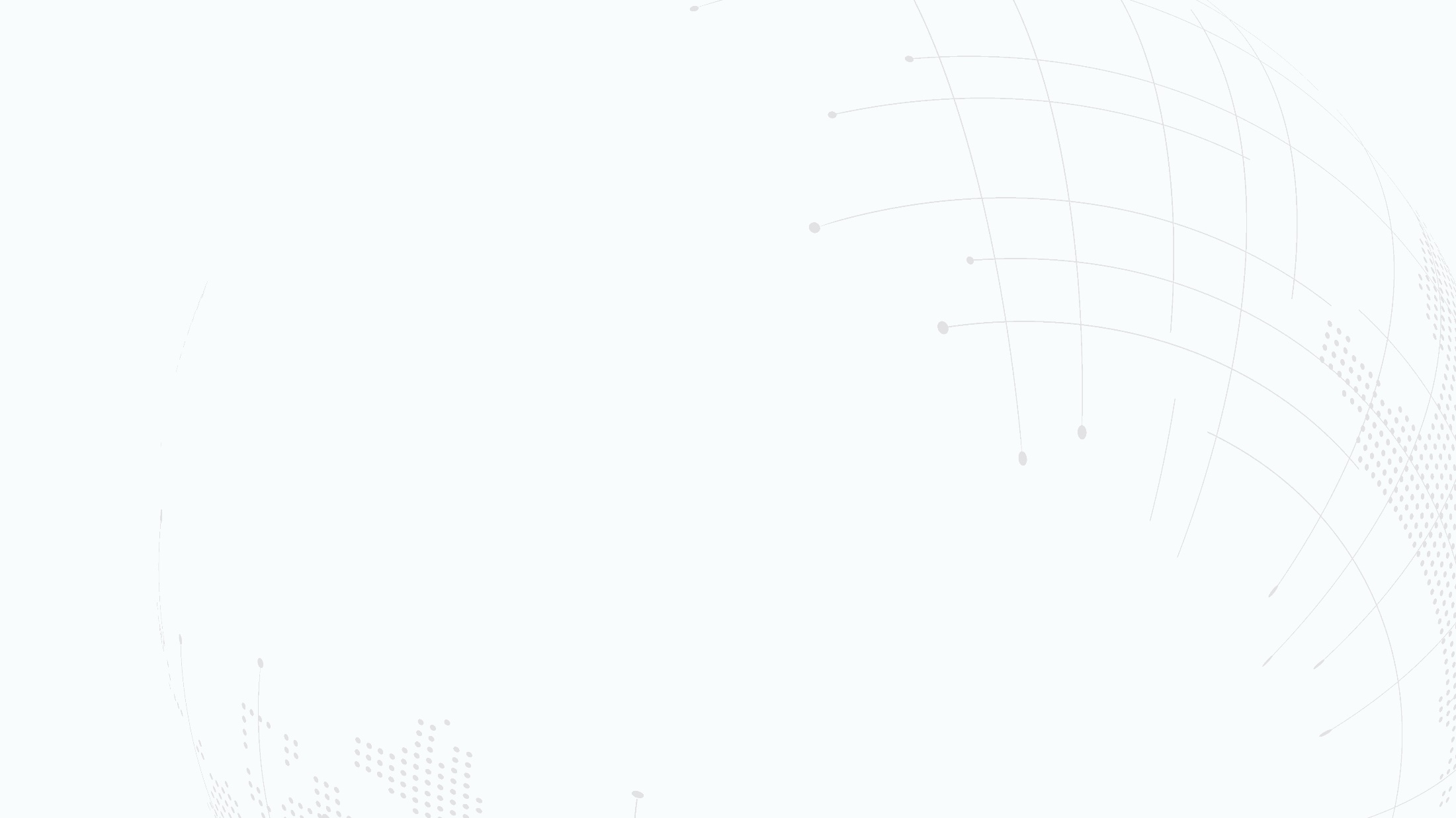 Комплектация
Прибор комплектуется базовыми модулями:
Основной модуль «Предсменный осмотр»
Модуль «Пирометр»
Модуль «Тонометр»
Модуль «Алкометр»
Помимо непосредственных функций прибор также выполняет следующие функции:
Идентификация пользователя с помощью RFID-метки
Фотофиксация человека, проходящего осмотр
Вывод результатов осмотра на термопринтер
Хранение данных о пройденных обследованиях в базе данных прибора
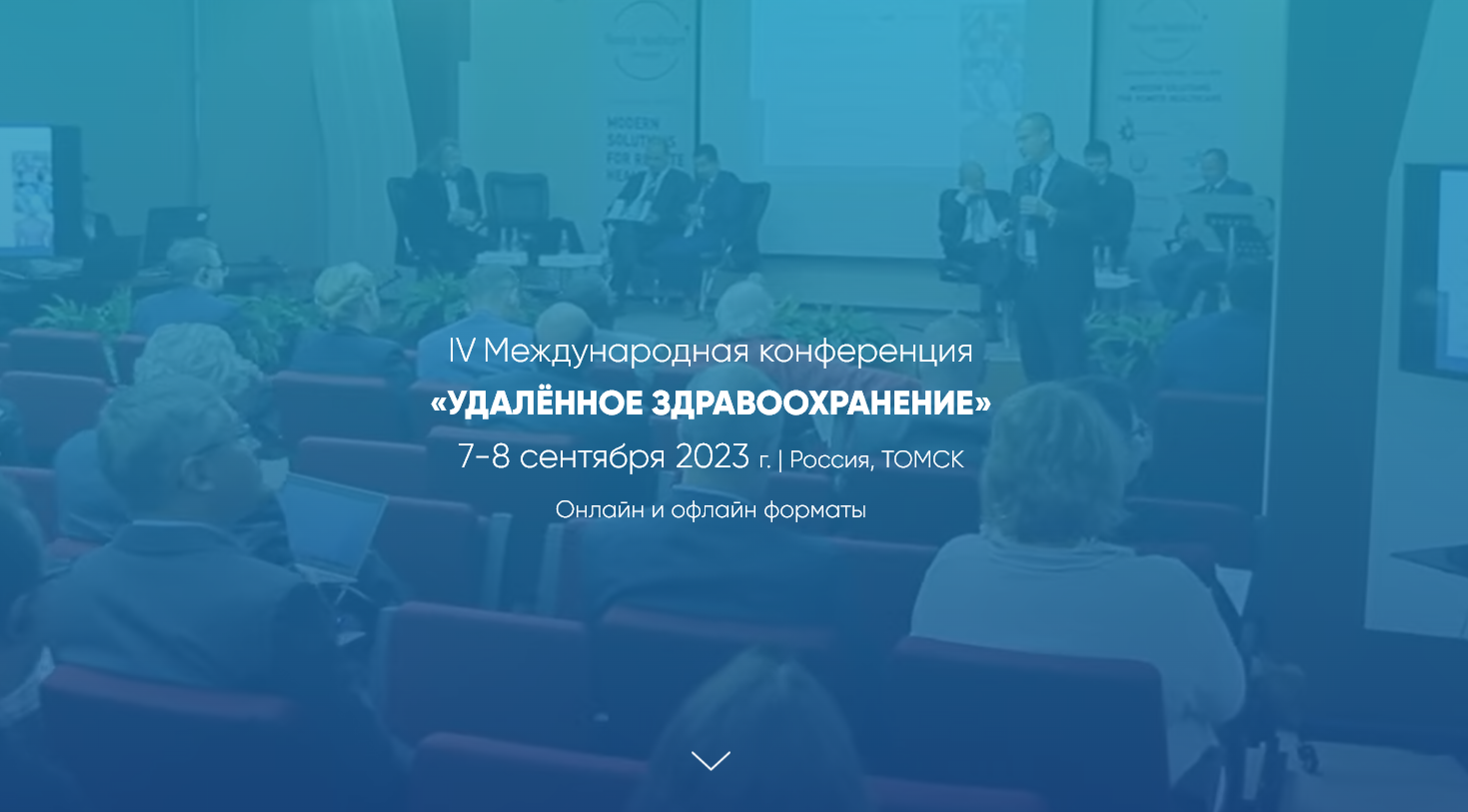 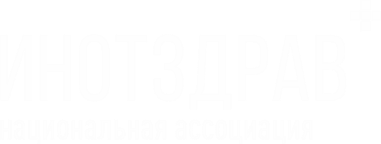 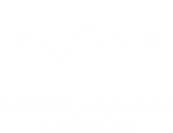 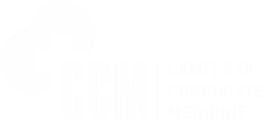 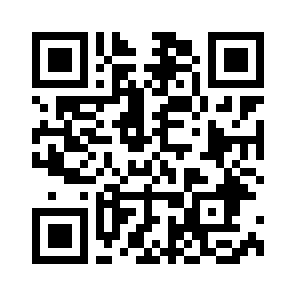 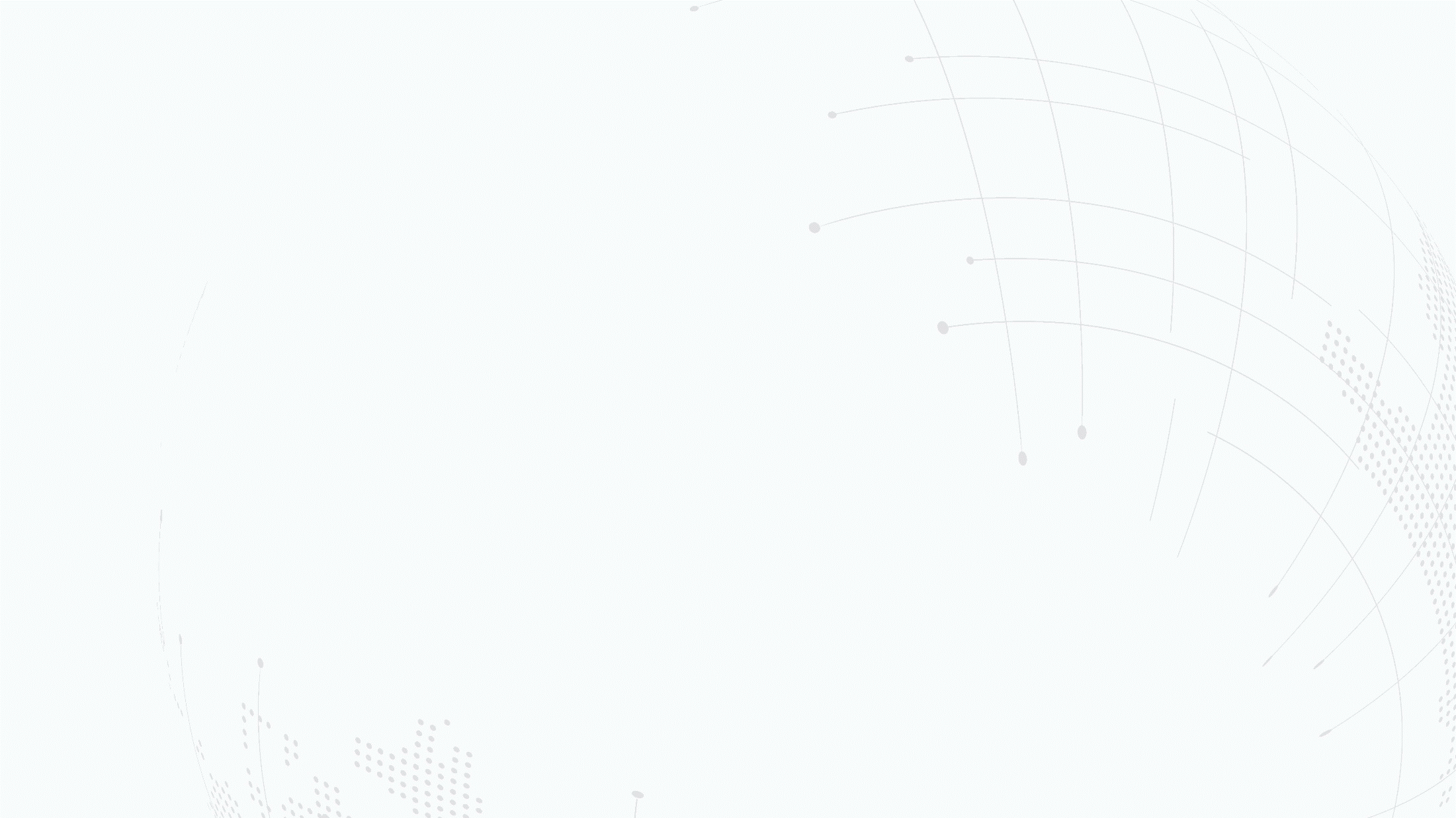 Спасибо за внимание!
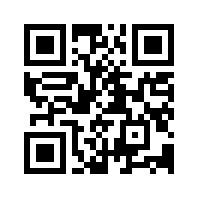 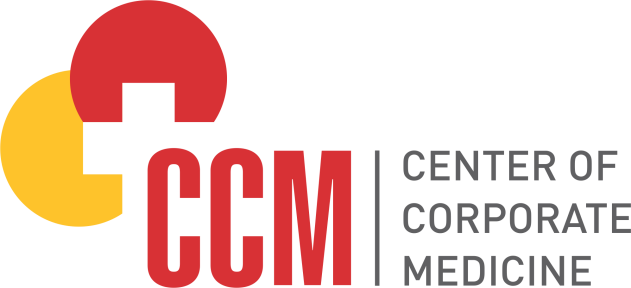